On (In)Tractability of Movement Problems
Course Project for CMSC 858F
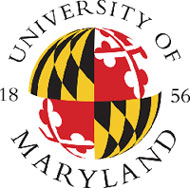 Team :
Rajesh Chitnis, M. Reza Khani and Vahid Liaghat
Outline of our presentation
Rajesh – present the framework of movement problems introduced by Demaine et al. [SODA 07] and show that various polytime solvable problems become hard if we allow movement.
Vahid – present some results we obtained in our project in the framework of Demaine et al. [SODA 07]
Reza – define a new model of Firefighter problems and present some new results in that framework.
Introduction – Movement Problems
Various real-life scenarios involve planning the coordinated  motion of mobile agents in order to achieve certain tasks.
Examples are firefighters responding to fires, SWAT teams responding to emergency situations, etc.
In real-life the number of mobile agents is quite small and they have to move in a vast terrain.
We desire the most efficient way to plan the motion of the agents in order to achieve our goals.
Efficiency can be measured in various parameters : time taken, energy spent, etc.
Example – Firefighters
Example – Firefighters
Consider a group of firefighters responding to a fire where each firefighter has a fixed initial position.
We assume each firefighter has a walkie-talkie and they must communicate with all others to fight the fire effectively.
Hence we need the firefighters to induce a connected graph, i.e., each one has a route to communicate with everybody else.
We want to minimize the time required for the firefighters to form a connected graph, i.e., minimize the maximum movement needed for the firefighters to induce a connected graph assuming that each firefighter has constant speed.
General Framework
The previous slide asks us to minimize the maximum movement of firefighters to induce a connected graph.
“Minimize the maximum movement” is the efficiency criterion.
We can look at other efficiency criteria like “minimize the total movement” (which is related to average consumption) or “minimize the number of agents which need to move”.
“Induce a connected graph” is the property we desire the agents to have in final configuration.
We can desire other properties like “induce an independent set”, “graph induced by agents has directed connectivity from each vertex to some root” or “induced graph has a perfect matching”.
This framework was introduced by Demaine et al. [SODA 07]
Results of Demaine, Hajiaghayi, Mahini, Sayedi-Roshkar, Oveisgharan and Zadimoghaddam [SODA 07]
Constant-factor approximations were given for ConMax and PathMax (and some other problems) by Berman, Demaine and Zadimoghaddam [APPROX 11]
Movement makes the problems difficult
Consider the problem ConMax. Just checking if a given set of agents induces a connected subgraph is polytime solvable.


Take-home Message:
Allowing the movement of agents makes the problems computationally hard

Theorem : ConMax is NP-complete (even to approximate better than factor 2).
Proof : On next slide.
ConMax is NP-complete (even to approximate better than 2)
ConMax is NP-complete (even to approximate better than 2)
ConMax is NP-complete (even to approximate better than 2)
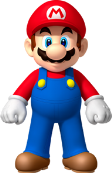 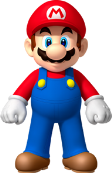 PathMax is NP-hard
G has a Hamiltonian path if and only if PathMax has a solution of cost n
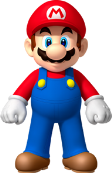 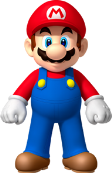 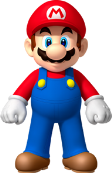 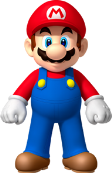 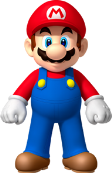 PathSum is NP-hard
G has a Hamiltonian path if and only if PathSum has a solution of cost n(n+2)
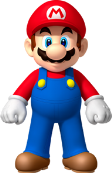 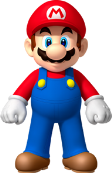 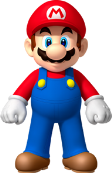 Mobile Facility Location
We have two types of agents : clients and facilities.
Given an initial location of clients and facilities we want to minimize the maximum movement needed for any agent in arriving at a final configuration such that every client is co-located with some facility.
Simple 2-approximation : Do not move the facilities. Just move each client to his closest facility. [Demaine et al. SODA 07]
Surprisingly this bound is also tight !! [Friggstad and Salvatipour FOCS 08]
Proof on next slide
Complete
Bipartite
Graph
G has a Vertex Cover of size k if and only if there is a solution with maximum movement 1